Конкурс городов России
 «Город – территория детства»
Сызрань- территория детства Мероприятия МКУ г.о. «Ресурсный центр поддержки развития местного самоуправления» в рамках исполнения Плана мероприятий «Сызрань: Город – территория детства»
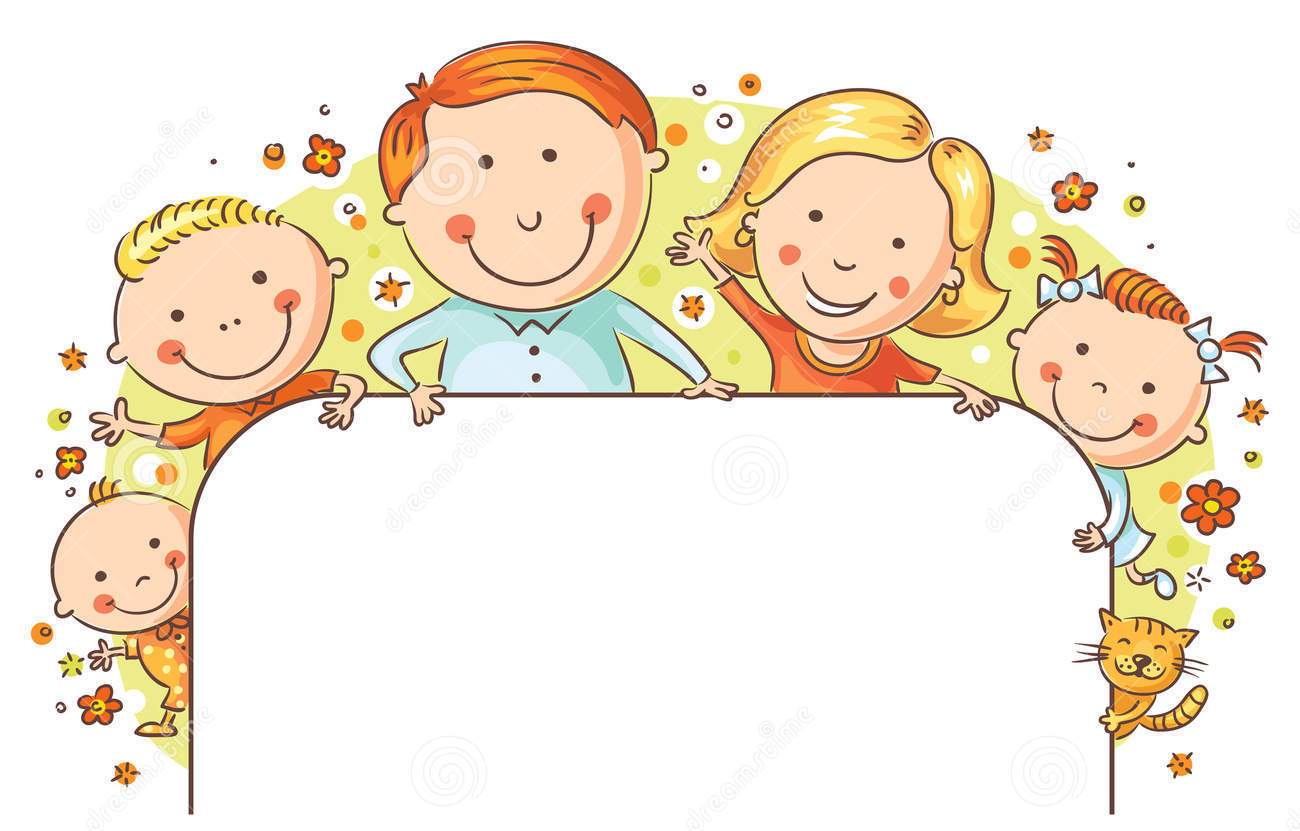 Акция «День соседа»
День соседей - это комплекс мероприятий по месту жительства досуговых, спортивных и развлекательного характера
Цель акции - создание условий для развития добрососедских отношений по месту жительства, установление связей между поколениями по месту жительства.
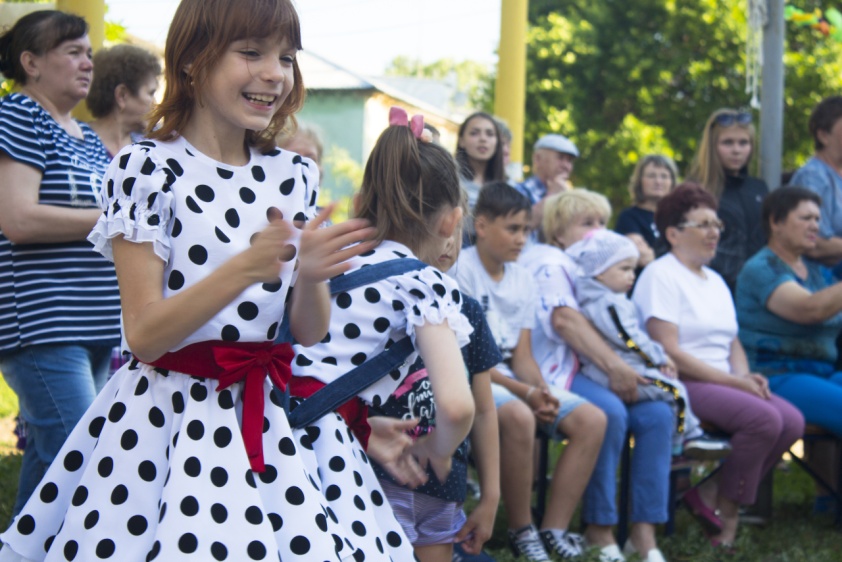 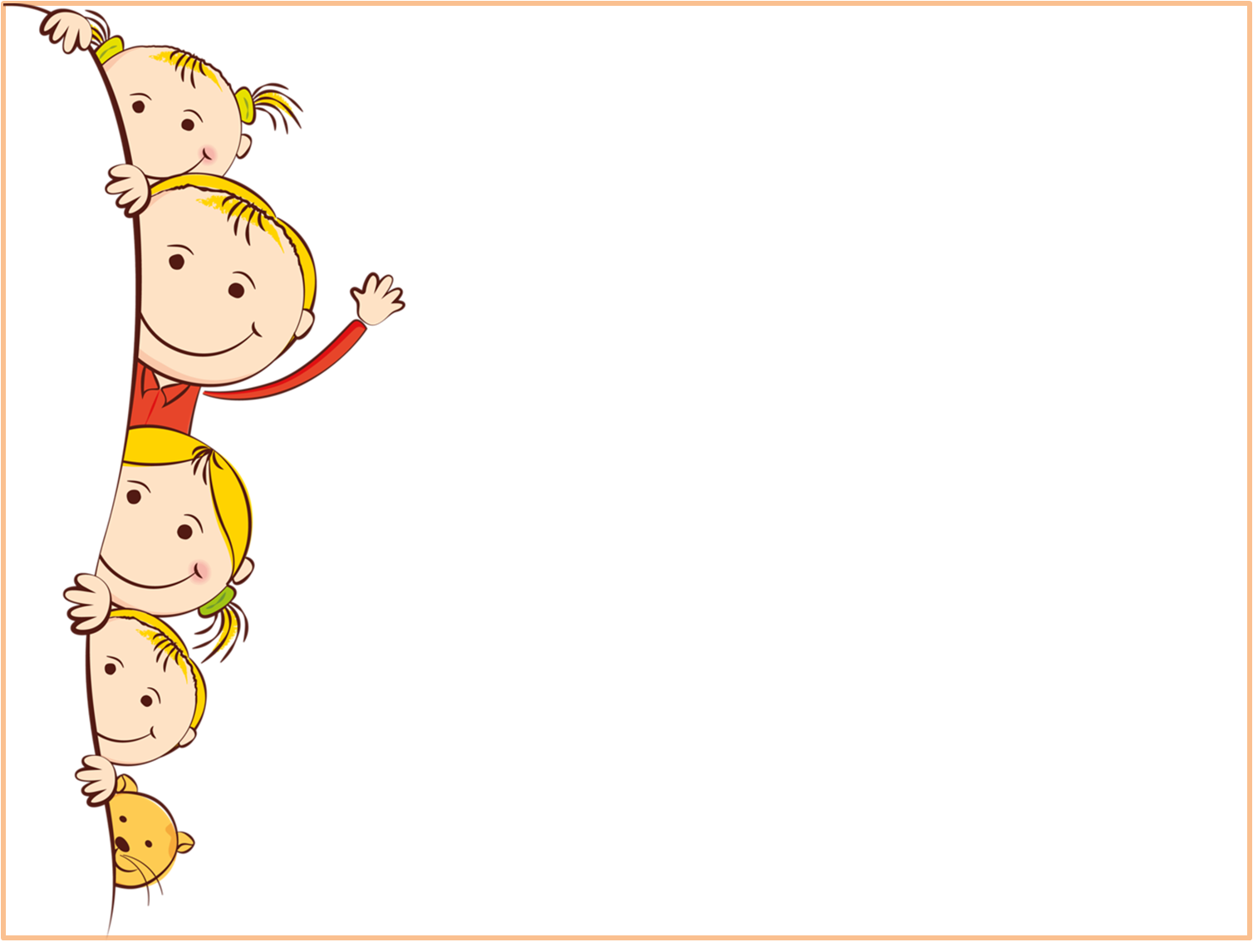 "Сызранская Добриада":
 
серия дворовых мероприятий для детей и подростков  по месту жительства,
        практика организации "добрых" дворовых акций в микрорайонах города, направленных на развитие добрососедских отношений среди детей и подростков по месту жительства. 
В июне 2018 года прошло 7 акций в пяти районах города.
Участники: 1 000 жителей города разных возрастов
В рамках мероприятий проходили
 добрые спортивные старты,
 веселые викторины и игры для детей
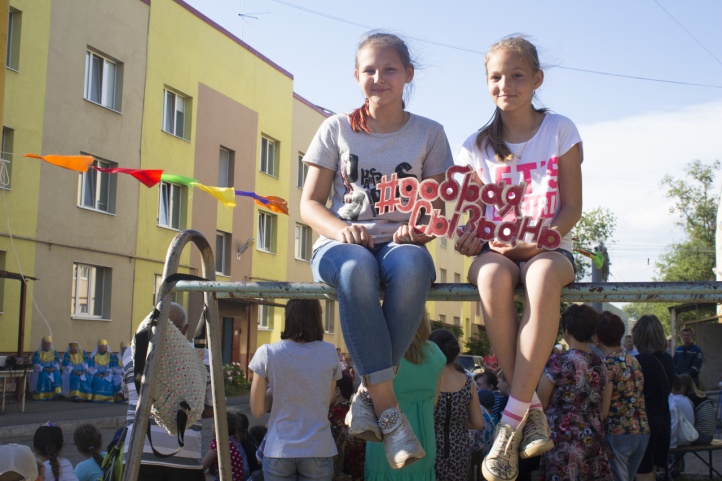 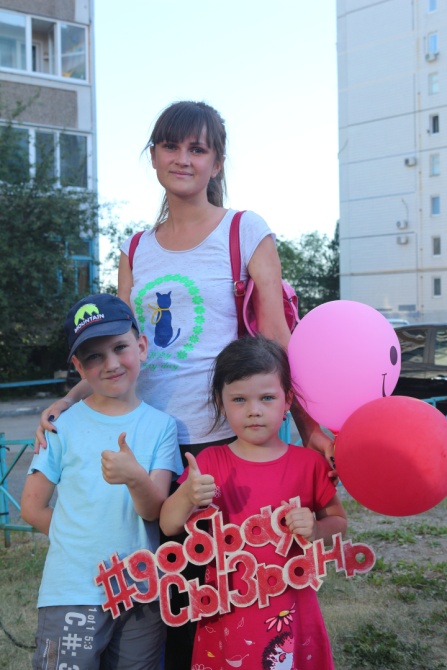 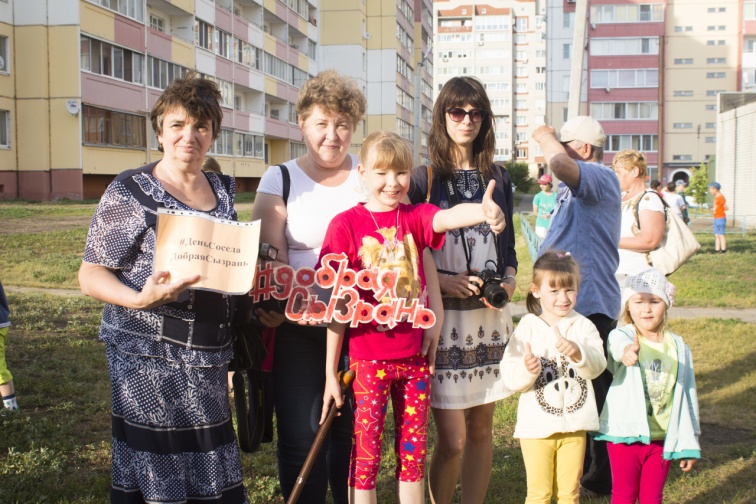 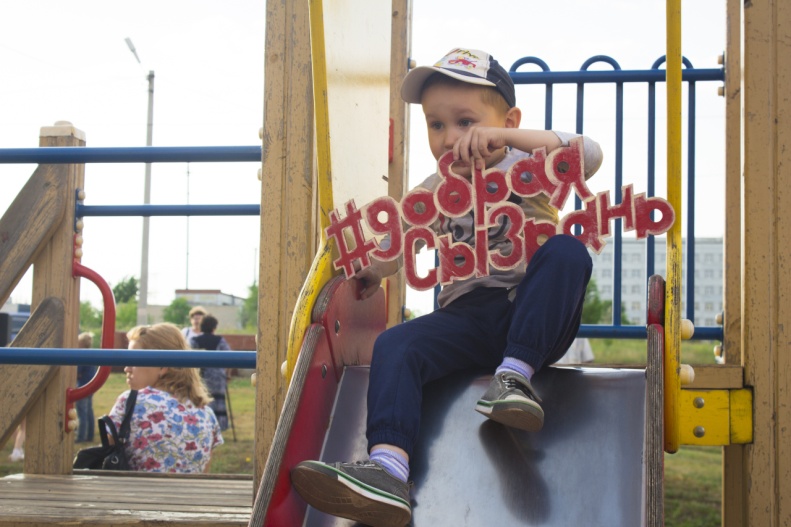 Акция "Добрые люди"
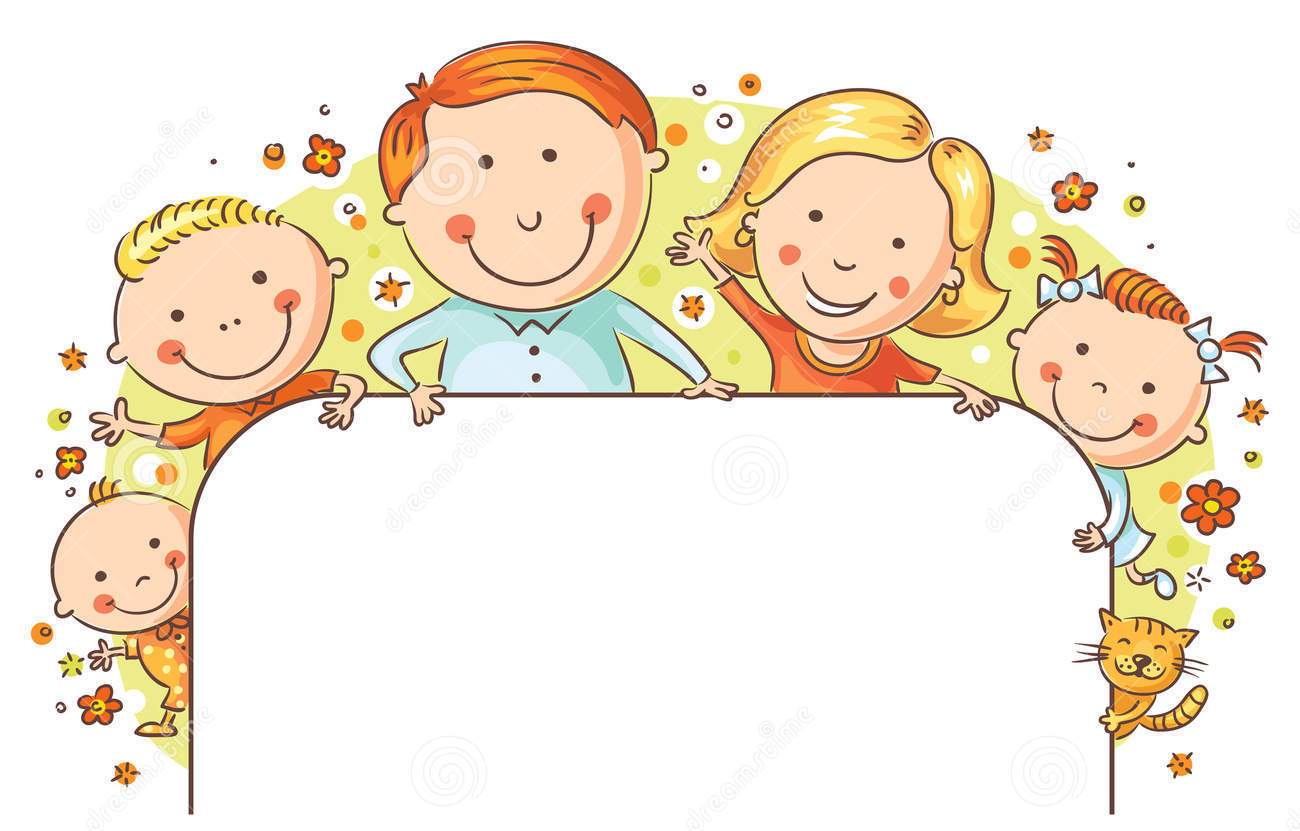 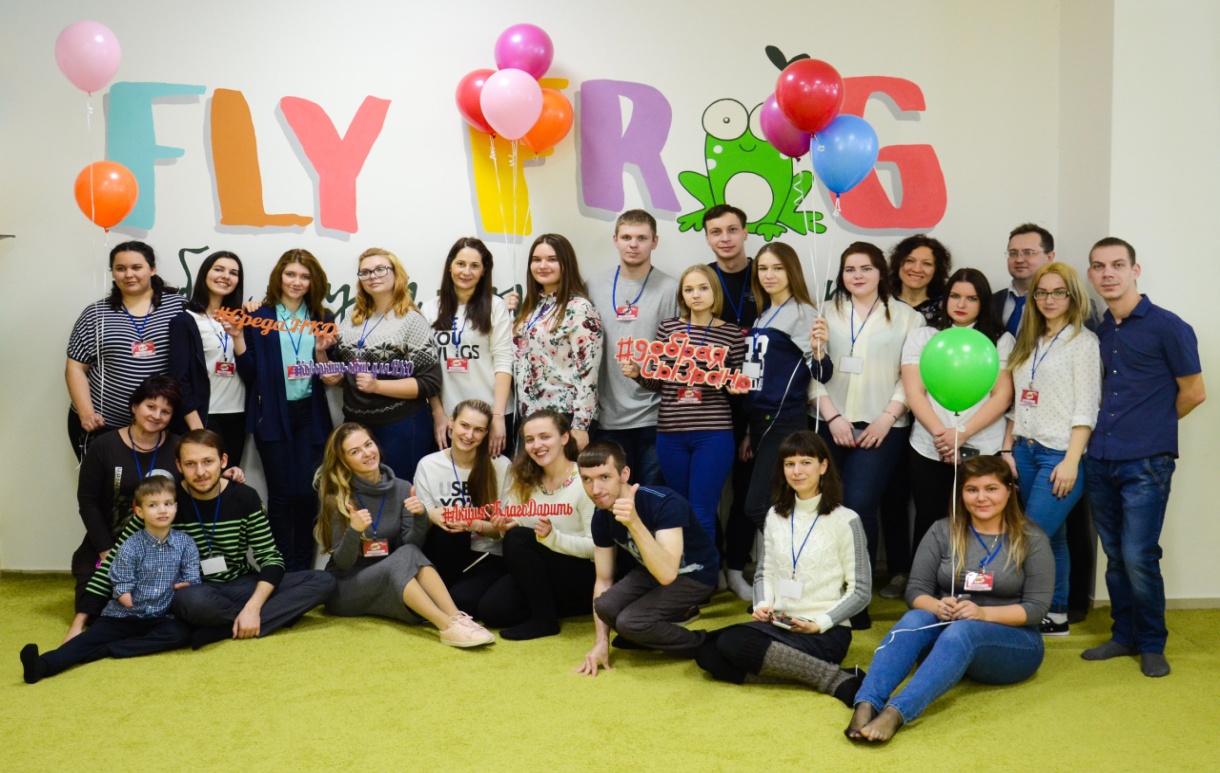 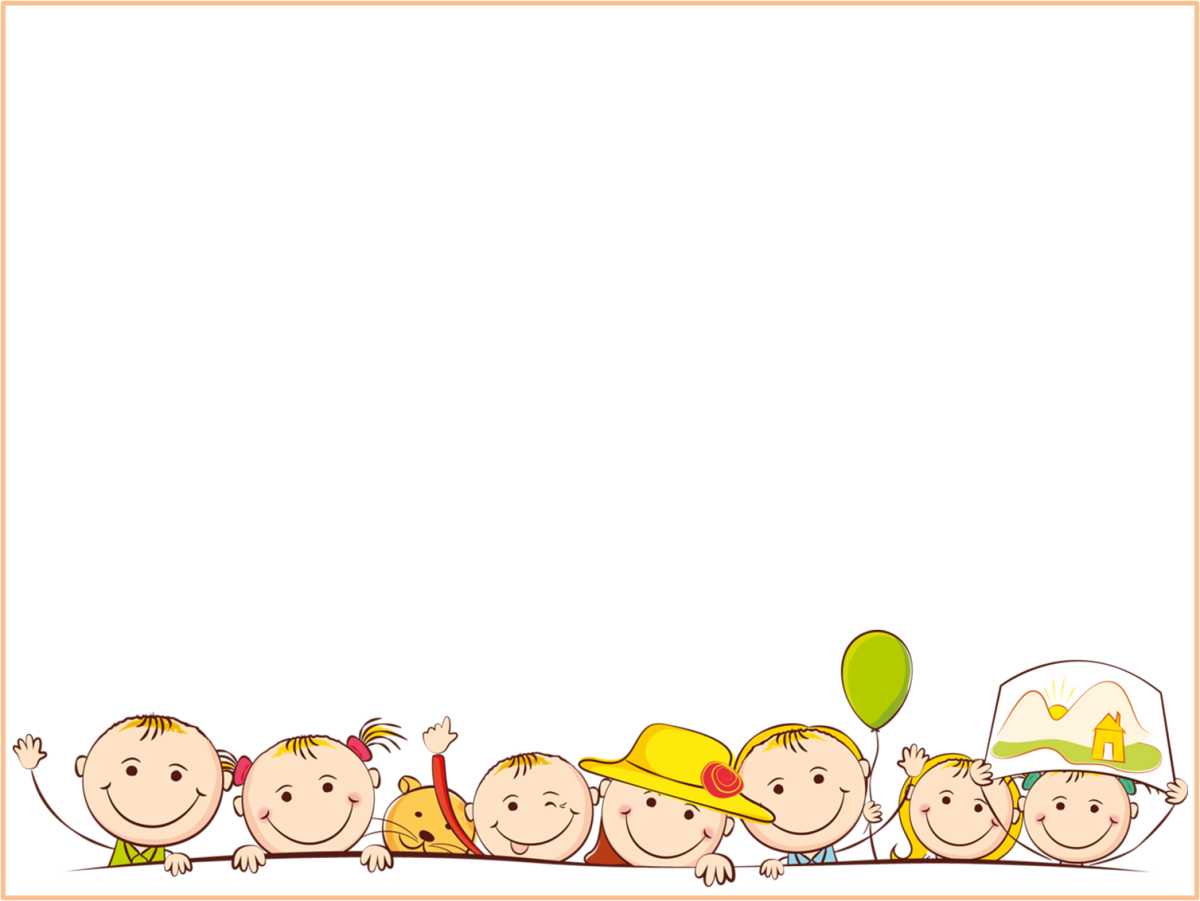 "Добрые люди" - это социальная акция, призванная помочь детям-инвалидам, детям и подросткам с ОВЗ от 8 до 12 лет раскрыть свой творческий потенциал и весело провести время. 
Акция "Добрые люди", направленная на социальную адаптацию детей и подростков, является одним из направлений большого проекта
 "Добрая Сызрань". 
Настоящий праздник для детей с «безграничными возможностями» устроили 20 организаций-партнеров, в том числе предприниматели, спортсмены, общественные деятели, педагоги, мастера изобразительного и прикладного творчества, работники культуры, студенты-медики – волонтёры, воспитанники учреждений дополнительного образования, 
представители Коворкинг- офиса из г. Октябрьск, 
сотрудники и добровольцы сызранских общественных организаций.
 Количество партнеров - 20
Количество благополучателей -  30 
Бюджет проекта: 5 000,00 рублей
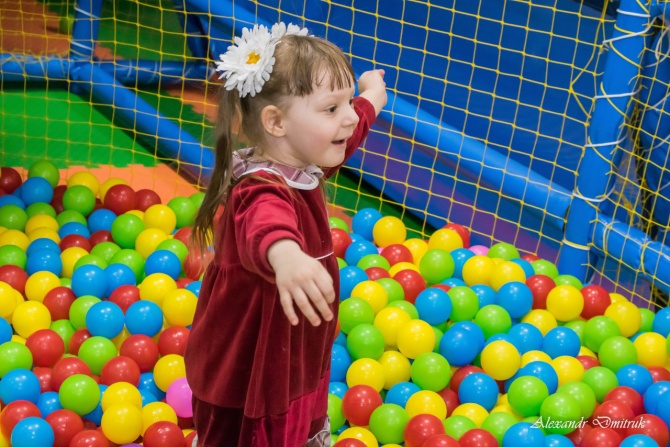 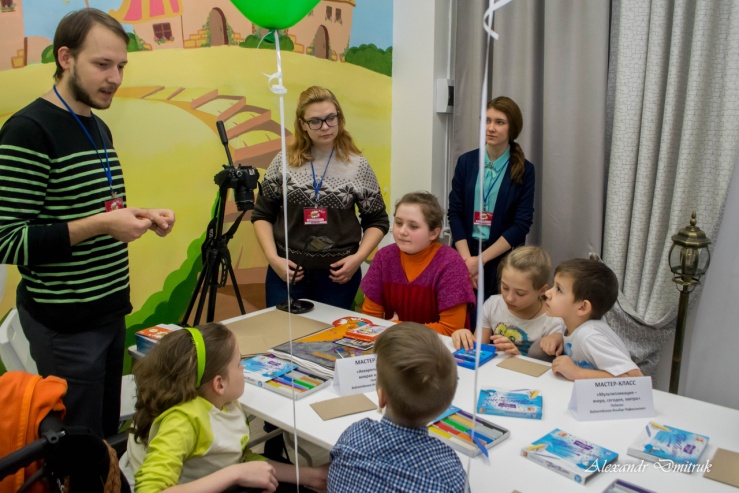 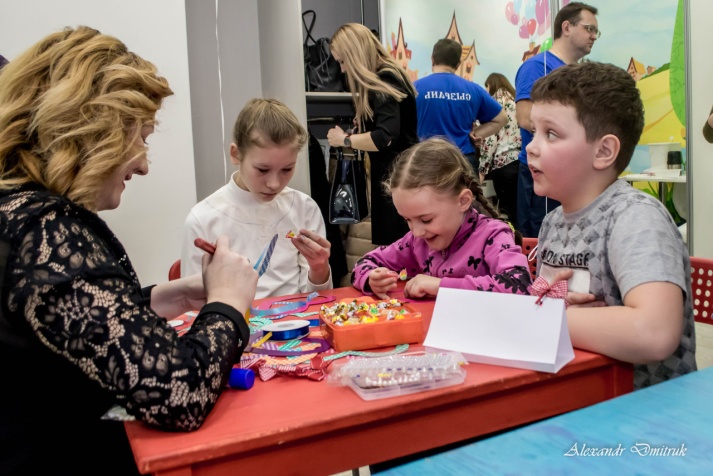 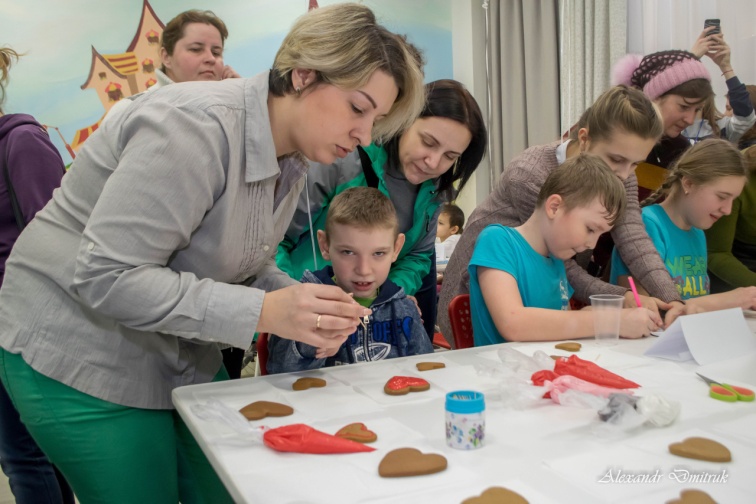 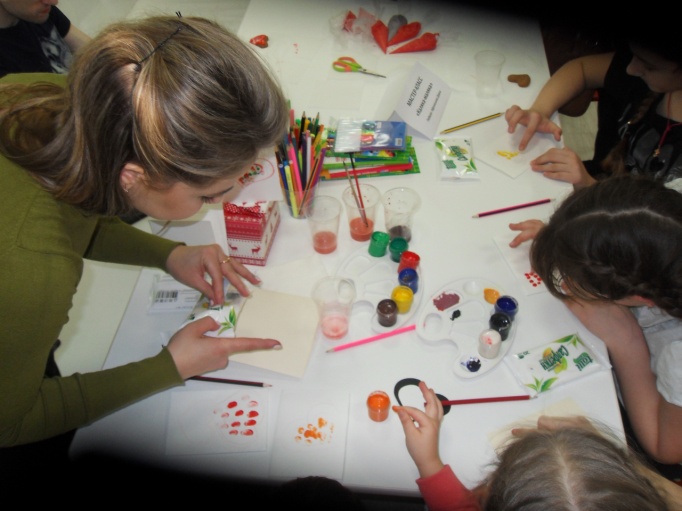 Марафон ярких поступков
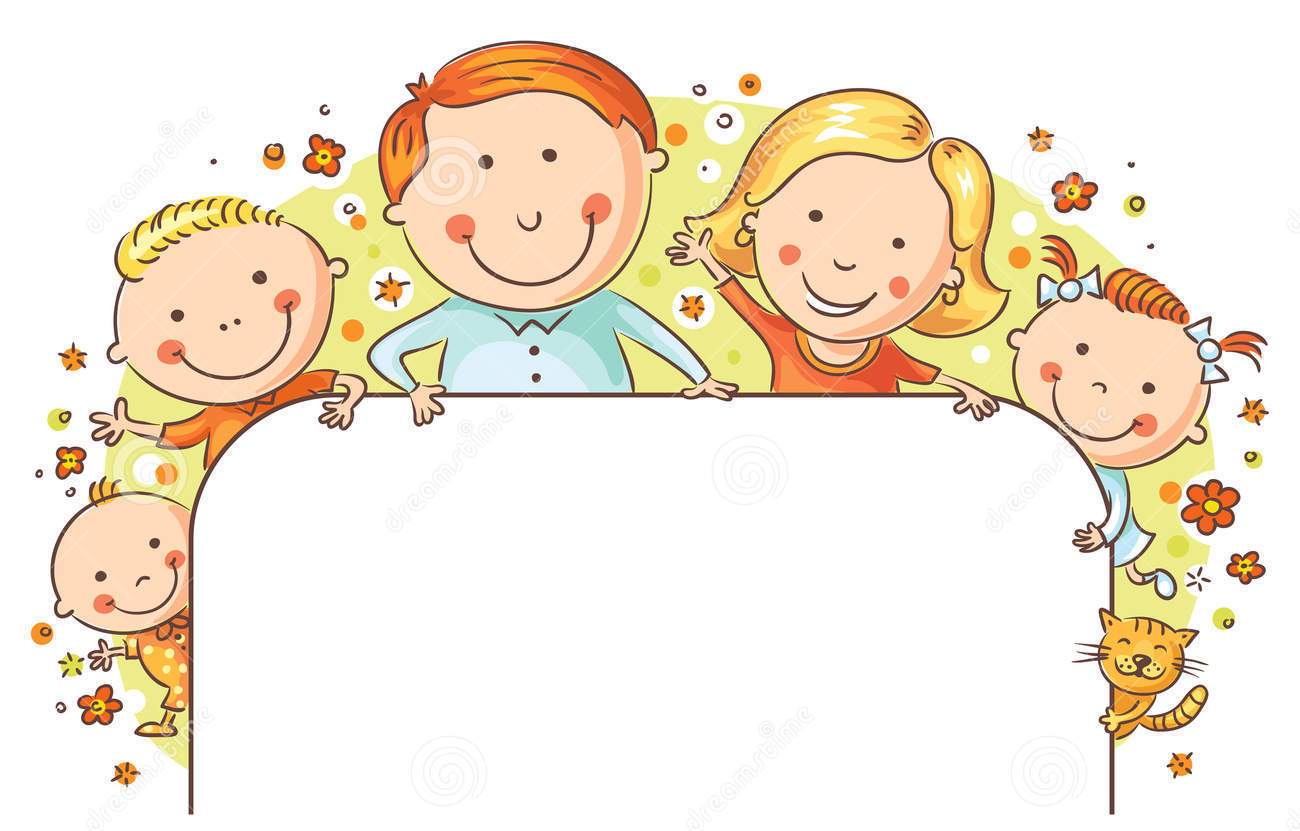 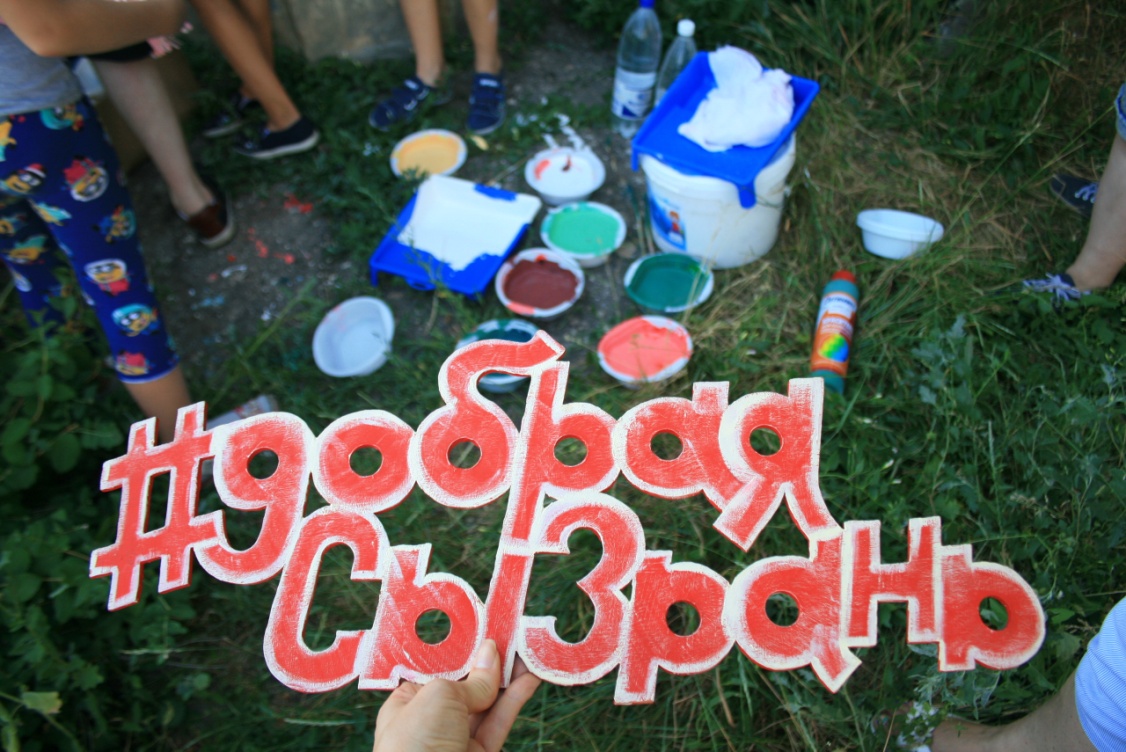 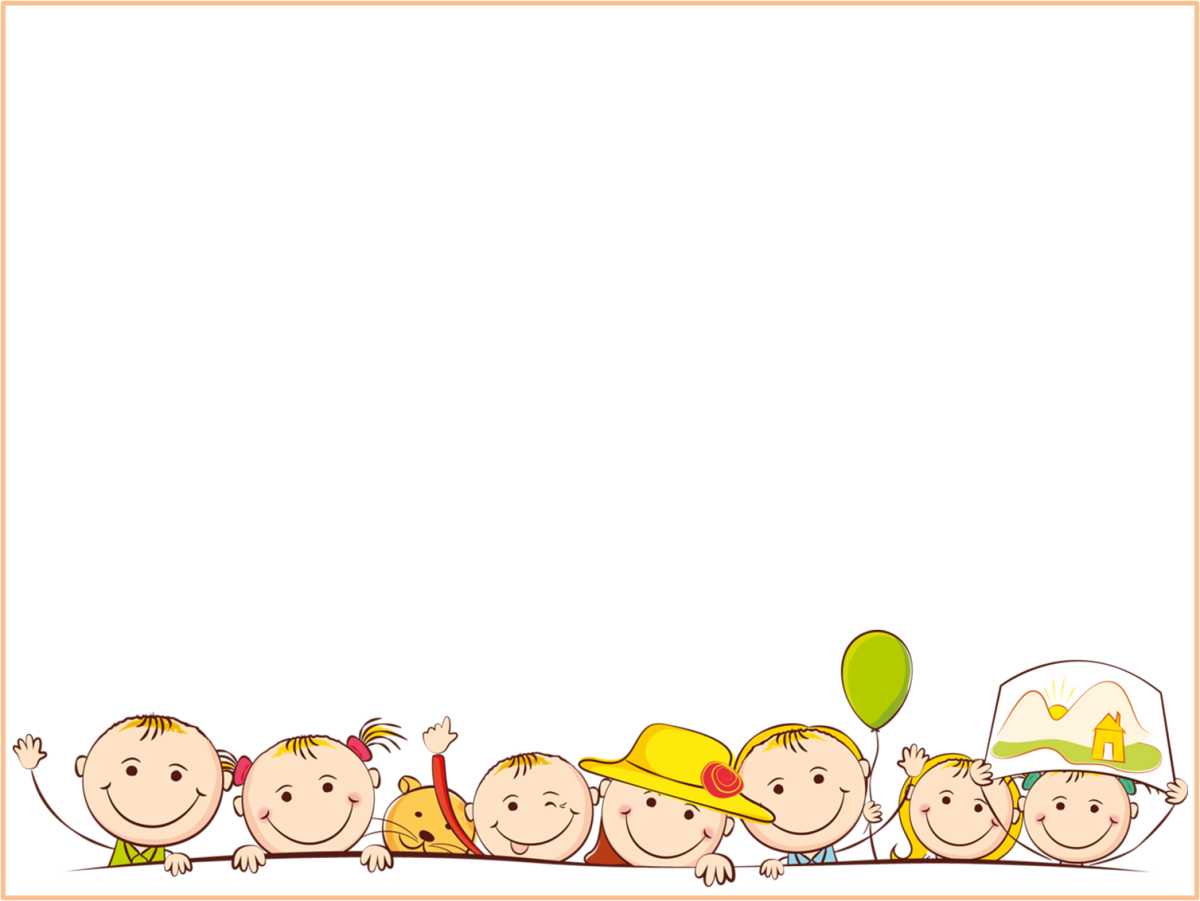 Цель акции - создание мотивации для жителей всех возрастов на преобразование окружающего пространства.

В рамках акций неблагоустроенные объекты городской среды 
в микрорайонах  преображались в творческие площадки, на которых художники совместно с сызранцами всех возрастов создавали арт-объекты из обычных гаражей, ворот и фасадов зданий.

География акции - городской округ Сызрань, 
территория Сызранского района (с. Рамено).

5 акций по росписи 5 объектов
, в которых приняло участие не менее 300 жителей разного возраста.
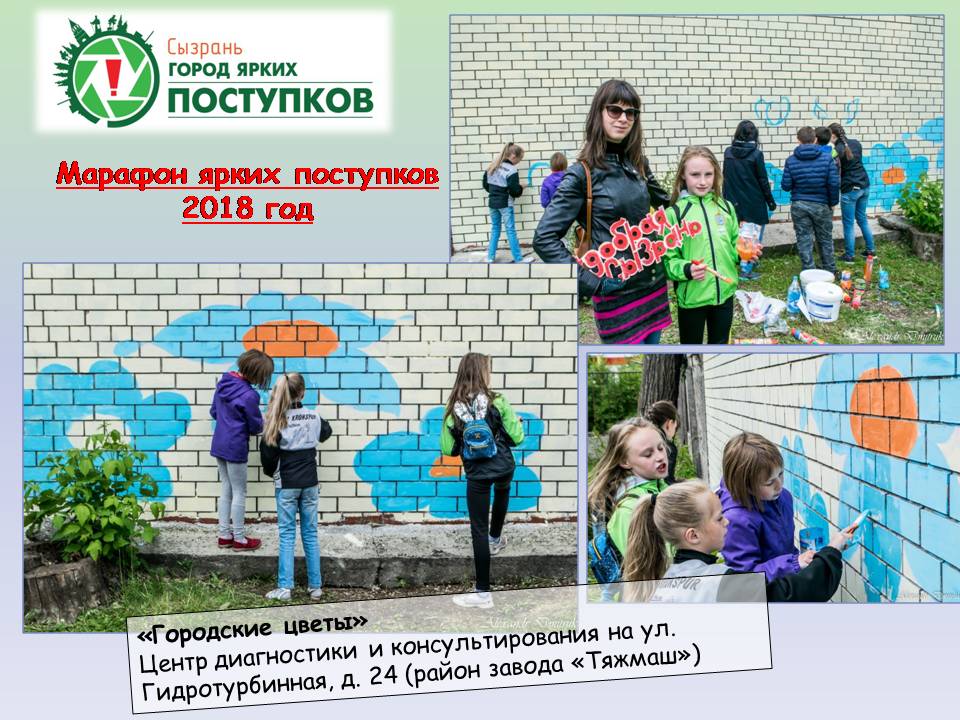 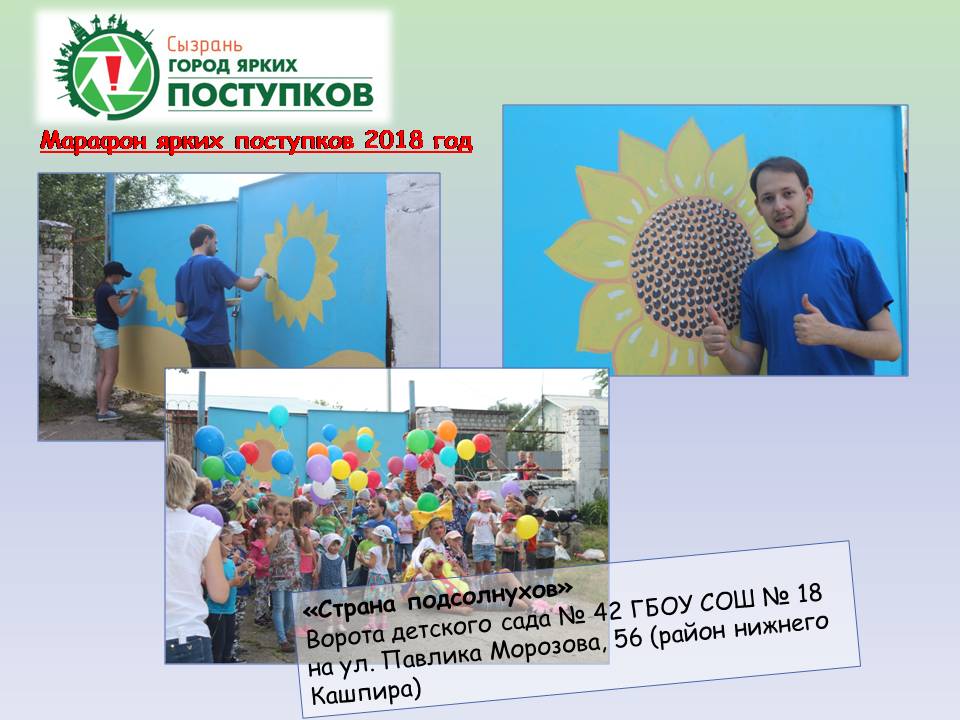 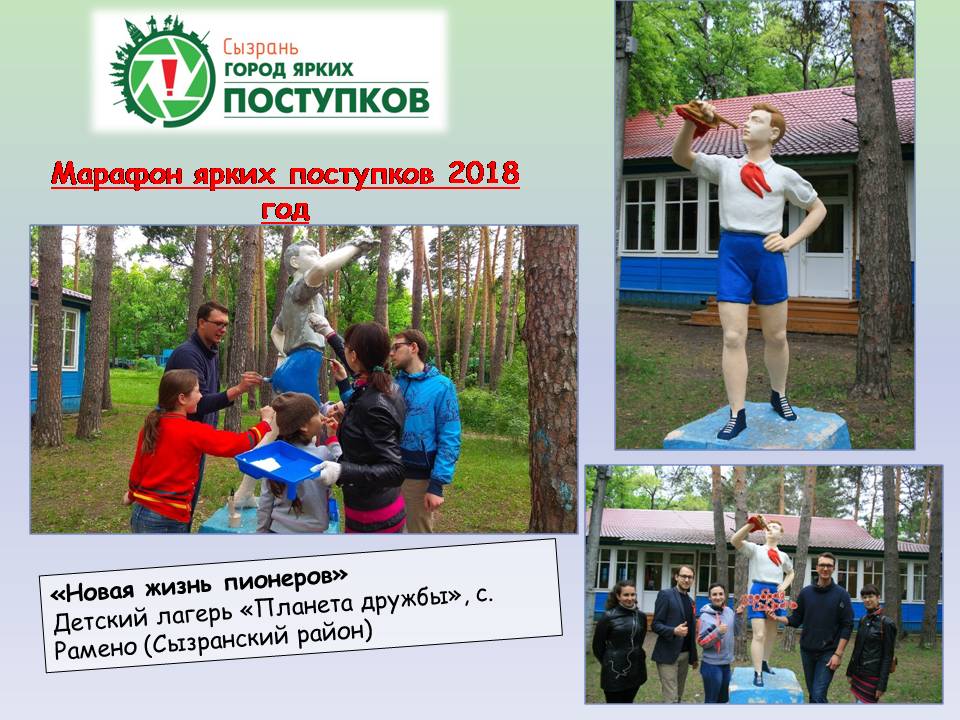 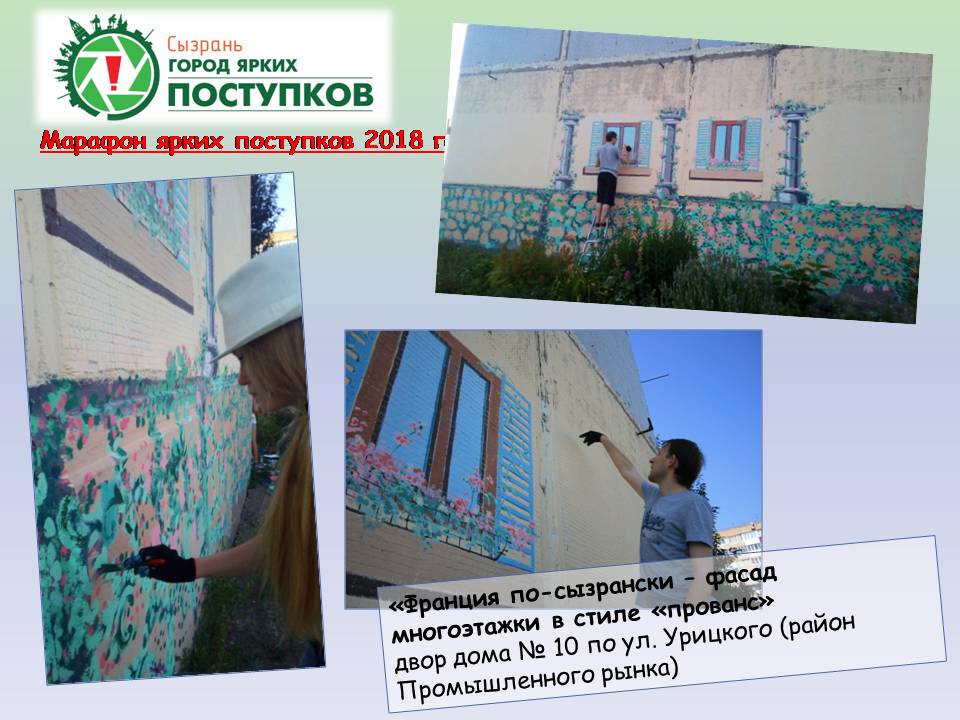 В мероприятиях приняли участие- 13 903 жителей г. о. Сызрань разных возрастов, из них:- 5 911 жителей до 18 лет, что составляет: 3,5 от общего количества жителей Сызрани;20 % от количества жителей Сызрани в возрасте до 18 лет.